Depressive  Disorders
Mohammed Al-Sughayir أ د محمد بن عبدالله الصغـيّر 
Professor of Psychiatry
College of Medicine KSU, KSA
Objectives:

To  know the difference between the usual sadness and depression.
To  know that there are various types of depressive disorders.
To be able to recognize depressive disorders.
To know the etiology of depressive disorders.
To know complications of depressive disorders.
To know treatment of depressive disorders.
Depressive  Disorders - Prof. Al-Sughayir
-
2
Adjustment D.
Metabolic-related
Post-stroke
Depression
Substance-related
Side effect of Rx
Psychotic D.
Mood disorders
Depressive Disorders
Major  D. D.
Dysthymic D.
Depressive  Disorders - Prof. Al-Sughayir
-
3
Ms. Amal is a 27-year-old single woman works as a teacher. She has a five-week history of low mood, chest tightness, poor appetite, disturbed sleep, excessive guilt feelings, and loss of interest in her social activities.
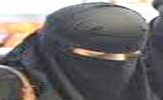 What is the difference between usual sadness and depression?

Healthy people have a wide continuum range of normal mood changes: .
    [ usual sadness < < < - - -  ------------------------------------> > > usual happiness ].

Patients with depressive disorders have :
abnormal low mood / lack of pleasure/ physical features
Impaired social, and occupational functioning.
Depressive  Disorders - Prof. Al-Sughayir
-
4
Depressive features:
Mood Changes: 
Feeling low (more severe than ordinary sadness).
Lack of enjoyment and inability to experience pleasure (anhedonia).
Irritability /Frustration/Tension.
Depressive  Disorders - Prof. Al-Sughayir
-
5
Depressive features:
Cognitive Functions & Thinking:    
Subjective poor attention, concentration and memory. 
In elderly this may be mistaken as dementia (pseudo dementia). 
Depressive  cognitive  triad (pessimistic thoughts) as suggested by Beck;                                                                              Present: patient sees the unhappy side of every event (discounts any success in life, no longer feels confident, sees himself as failure). 
Past: unjustifiable guilt feeling and self-blame.
Future: gloomy preoccupations; hopelessness, helplessness, death wishes (may progress to suicidal ideation and attempt).
Depressive  Disorders - Prof. Al-Sughayir
-
6
Depressive features:
Biological Features (Neuro-vegetative Signs):                  
Change in sleep (usually reduced but in some patients increased). Early morning (terminal) insomnia; waking 2 - 3 hours before the usual time, this is usually associated with severe depression.
Change in appetite (usually reduced but in some patients increased).
Change in weight (usually reduce but may be increased). 
Change in bowel habit (usually constipation). 
Fatigability, low energy level (simple task is an effort).
Low libido and /or impotence. 
Change in menstrual cycle (amenorrhea).
Several immunological abnormalities (e.g. low lymphocytes) increasing the risk to infection.
Depressive  Disorders - Prof. Al-Sughayir
-
7
Depressive features; range / analysis
Appearance & Behavior:        
Facial appearance of sadness:
     down cast gaze/ tearful eyes / reduced rate of blinking.
Head is inclined forwards.
Psychomotor retardation (in some patients agitation occurs):
Lack of motivation and initiation.
Slow movements/slow interactions.
Social isolation and withdrawal.
Delay of tasks and decisions.
Depressive  Disorders - Prof. Al-Sughayir
-
8
Unipolar  Mood D
Presence of major depressive episodes only .
Bipolar  Mood D
Presence of manic episodes(euphoria/grandiosity/over-activity) +/- 
depressive episodes.
Depressive  Disorders - Prof. Al-Sughayir
-
9
Etiology
Biological:
Genetic .
Metabolic: e.g.     Thyroid.

CVA.
Medications: long list of Rx.
Autoimmune D.  e.g.   SLE.
Cancer.
Psychological
Social
Neurotransmitters involved in mood regulations:   
      Low amount / activity of >>>>>    Serotonin (5HT)- NA - DA
Depressive  Disorders - Prof. Al-Sughayir
-
10
Complications:
 Physical: increased risk of medical diseases e.g. CVA- MI-DM- HTN… #  Low adherence to Rx.
 Functional: deterioration in achievement (academic /occupational/…)
 Social: isolation / financial difficulties/marital problems/ major poor decisions…)

Suicide / homicide :  Why?!
Depressive  Disorders - Prof. Al-Sughayir
-
11
Epidemiology
Lifetime prevalence is in the range of 15 - 25 %.
The mean age of onset is about 40 years (25 - 50 years).
It may occur in any age group.
In adolescents, it may be precipitated by substance abuse.
Depressive  Disorders - Prof. Al-Sughayir
-
12
Post-partum Depression
About 10 - 15 %. 
Within 6 weeks of childbirth (10–14 days after delivery).
If not treated may continue for 6 months or more and cause considerable family disruption. 
It is associated with increasing age, mixed feelings about the baby, physical problems in the pregnancy and prenatal period, family distress and past psychiatric history.
May be associated with irritability, self-blame and doubt of being a good mother, excessive anxiety about the baby’s health and death wishes. 
Counseling, additional help with child-care may be needed.  Antidepressants or ECT are indicated if there are biological features of depression.
Depressive  Disorders - Prof. Al-Sughayir
-
13
Management of Major Depression:
Hospitalization is indicated for:
Suicidal or homicidal patient.
Patient with severe psychomotor retardation who is not eating or drinking (for ECT).
Diagnostic purpose (observation, investigation…).
Drug resistant cases (possible ECT).
Severe depression with psychotic features (possible ECT).
Depressive  Disorders - Prof. Al-Sughayir
-
14
Medications:Antidepressants
Antidepressants do not elevate mood in healthy people.
May precipitate mood elevation in patients who have predisposing factors to mood disorders. 
They are usually commenced in small doses, which are then increased gradually (to reduce the risk of side effects).
Antidepressant action may take 2-4 weeks to appear.
Sudden withdrawal may lead to restlessness, insomnia, anxiety and nausea.  
They have to be continued for several months (six months is a usual period) after symptoms have been controlled, to avoid relapse. Some patients may require long treatment (years).
Depressive  Disorders - Prof. Al-Sughayir
-
15
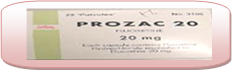 SSRIs
Uses:

Depressive disorders.
Other uses.
S/Es:
GI upset.
Headache/ irritability/sweating/fine tremor.
Sexual dysfunction (delayed orgasm).
Insomnia (mainly with Fluoxetine).
Sedation (mainly with Fluvoxamine).
Withdrawal syndrome (mainly with paroxetine).
Depressive  Disorders - Prof. Al-Sughayir
-
16
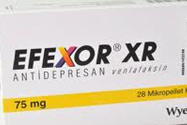 SNRIs
Venlafaxine(Efexor/Effexor) has a potential to induce higher rates of remission in depressed patients than do the SSRIs. This difference of the venlafaxine advantage is about 6 %. 
The most common adverse reactions are dry mouth, nausea, anorexia, somnolence, dizziness, nervousness, constipation, asthenia, anxiety, blurred vision, sexual. Sweating is also more common with venlafaxine than the SSRIs. 
Venlafaxine can cause an increase in diastolic BP, but this was seen more often in patients treated with doses of venlafaxine > 225 mg /day.
Depressive  Disorders - Prof. Al-Sughayir
-
17
Prognosis of Unipolar Depressive Disorders;
About 25 % of patients have a recurrence within a year. 
About 10 % will eventually develop a manic episode.                 Be careful when commencing antidepressants, ask about past history of mania.
A group of patients have chronic course with residual symptoms and significant social handicap.
Depressive  Disorders - Prof. Al-Sughayir
-
18
Persistent Depressive Disorder
Diagnostic Criteria
≥ 2 years history of chronic low mood.
No remission periods more than 2 months.
During low mood there should be ≥ 2 out of the following:
  1. low energy or fatigue.   2. low self-esteem. 3. feeling of hopelessness. 4.insomnia (or hypersomnia).  5.poor appetite (or overeating). 6. poor concentration or difficulty in making decisions.
Depressive  Disorders - Prof. Al-Sughayir
-
19
The onset is usually insidious before age 25; 
the course is chronic. Some patients may consider early onset dysthymic disorder as part of life. 
Patients often suffer for years before seeking psychiatric help.
About 25 percent never attain a complete recovery
Depressive  Disorders - Prof. Al-Sughayir
-
20
Treatment of dysthymic disorder
The most effective treatment is the combination of pharmacotherapy and cognitive or behavior therapy (CBT).
Pharmacological:
SSRI (e.g. fluoxetine 20 mg)  
SNRIs( e.g. venlafaxine 150 mg.
These groups may be more beneficial than tricyclic drugs in the treatment of dysthymic disorders.
B. Psychological:
Cognitive therapy; to replace faulty negative self-image, negative attitudes about self, others, the world, and the future.
Behavior therapy; to enable the patient to meet life challenges with a positive sense by altering personal behavior through implementing positive reinforcement.
Depressive  Disorders - Prof. Al-Sughayir
-
21
A 56-year-old hypertensive man on antihypertensive medications was referred to A 56-year-old hypertensive man on antihypertensive medications was referred to psychiatry clinic for evaluation of loss of pleasure, poor erection, poor appetite, and disturbed sleep. The most appropriate management step:
a. Start him on paroxetine 50 mg. 
b. Investigate him for hypothyroidism. 
c. Review side effects of his medications. 
d. Add Propranolol to his medications.ranolol to his medications.
Depressive  Disorders - Prof. Al-Sughayir
-
22
Grief: sadness appropriate to a real loss.
   Despair ,sadness, weeping.
  Social withdrawal.
   Poor sleep & appetite
  Guilt toward the deceased.
   Experience of presence of the dead person.
  Somatic complaints with anxious mood.
Depressive  Disorders - Prof. Al-Sughayir
-
23
HELPING THE BEREAVED
Normal process of grief should be explained and facilitated: help to overcome denial, encourage  talking about the loss, and allow expressing feelings. Consider any practical problems: financial difficulties, caring for dependent children.
Medications: anxiolytics for few days are helpful (when anxiety is severe and sleep is markedly interrupted).  Antidepressants do not relieve the distress of normal grief and therefore should be restricted to pathological grief which meets criteria for depressive disorder.
Depressive  Disorders - Prof. Al-Sughayir
24